Волонтерский отряд Средней школы № 22
«Синяя птица»
На январь 2024 года волонтерский отряд состоит из 30 неравнодушных ребят
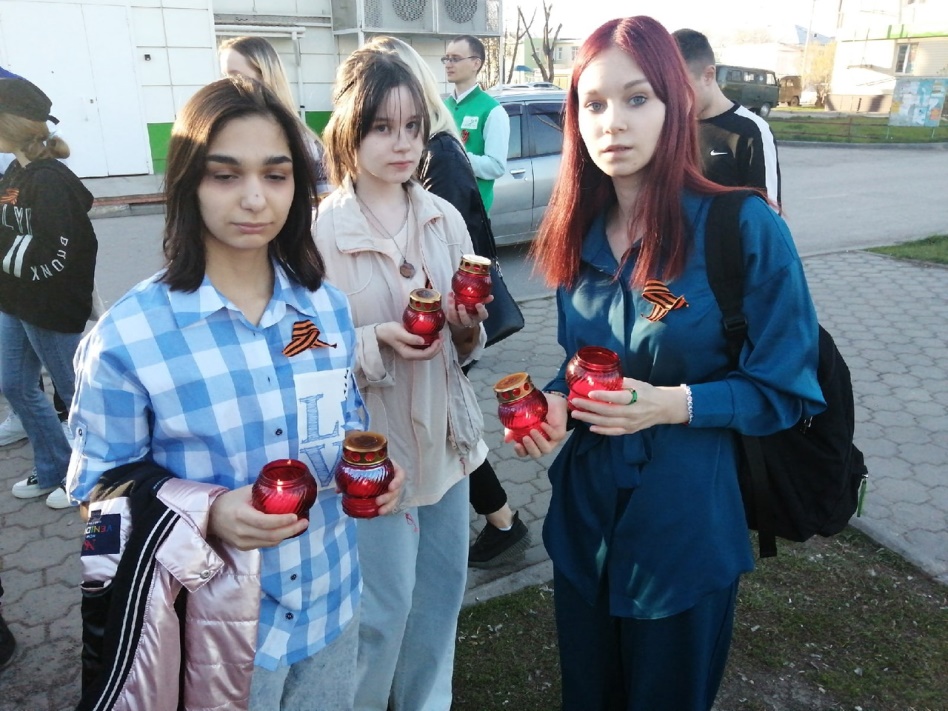 Помощь в городских мероприятиях «Вечер зажженных свечей», «Парад наследников Победы»
Акция в школе «100 лет  пионерской организации
Ежегодное проведение Дня здоровья для начальной школы
Проведение мастер классов, квестов, игр на фестивале Дружбы народов Росии. Этот фестиваль стал традиционным в школе.
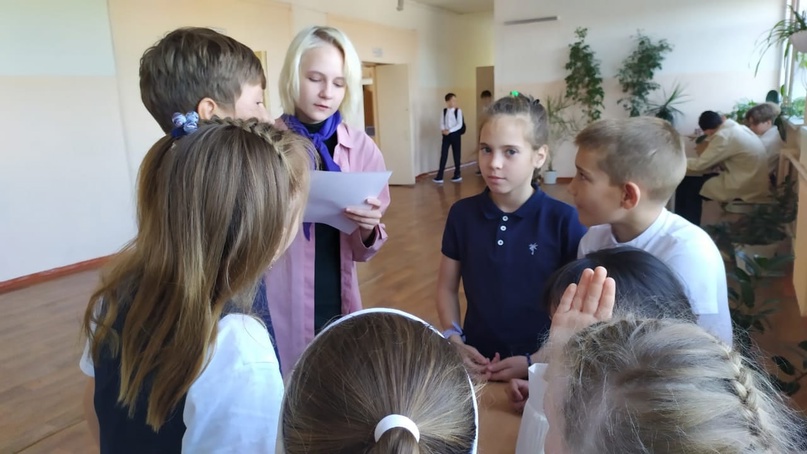 Проведение активных перемен: музыкальных, литературных, спортивных, профилактических